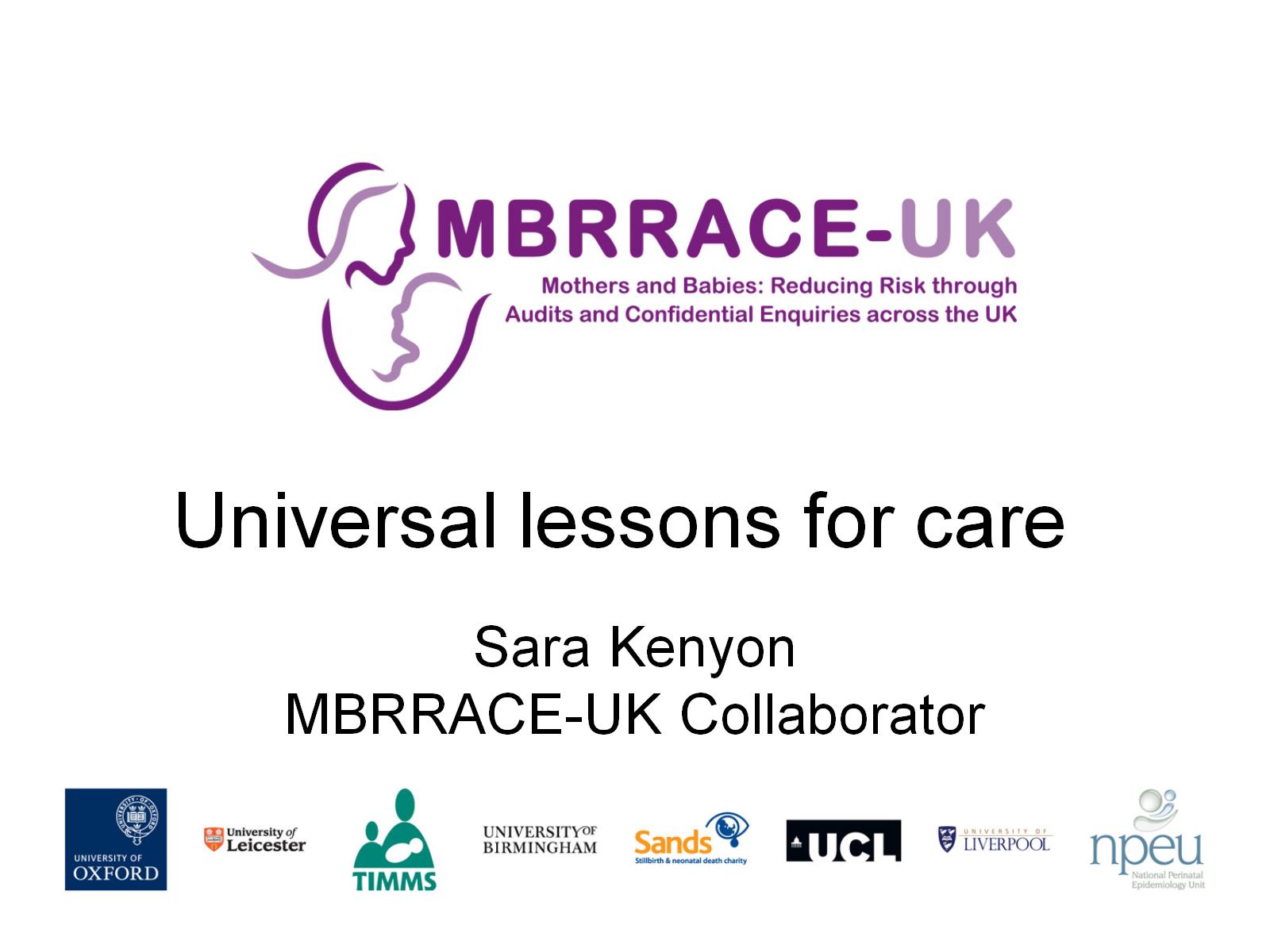 Sara KenyonMBRRACE-UK Collaborator
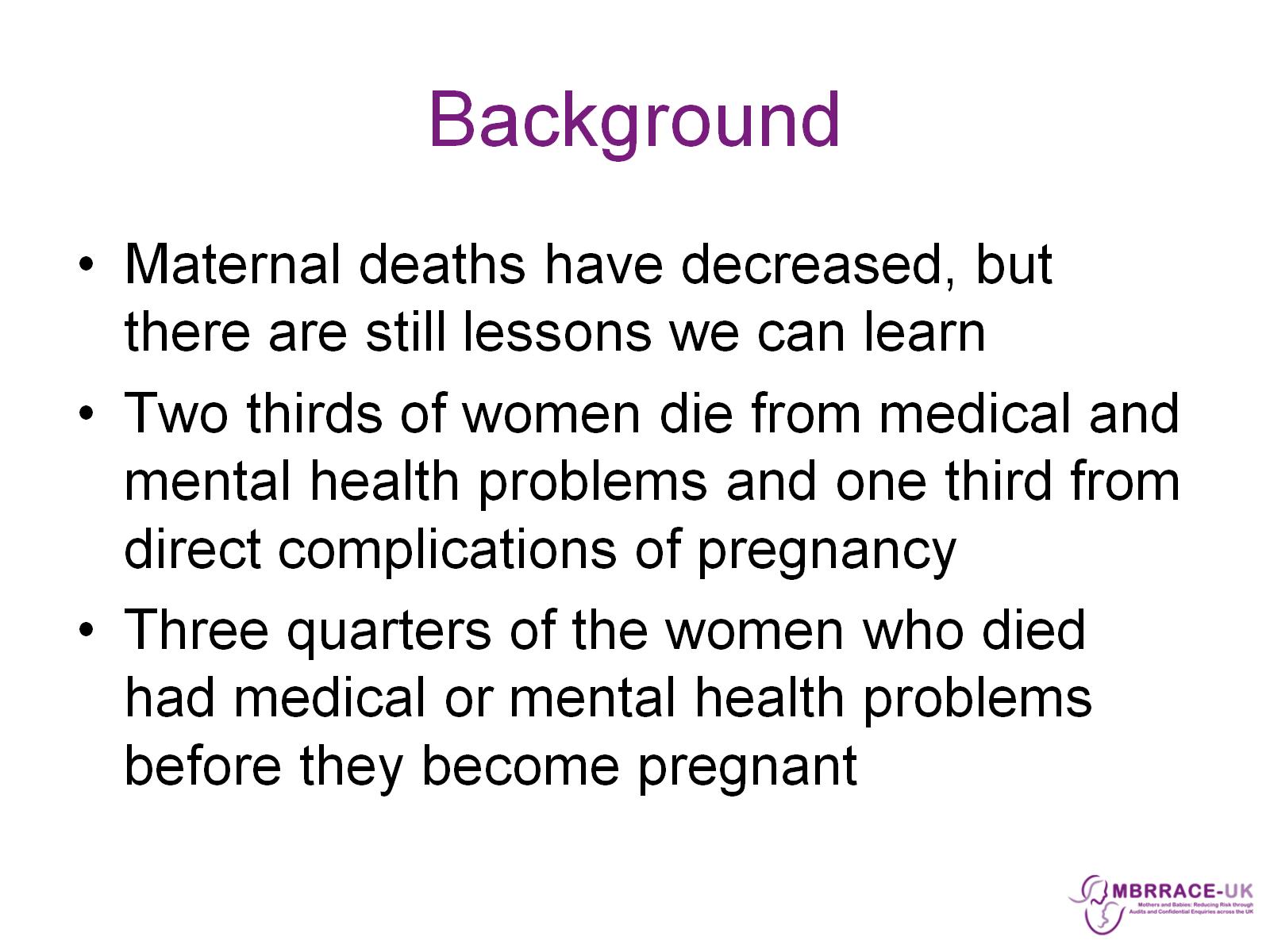 Background
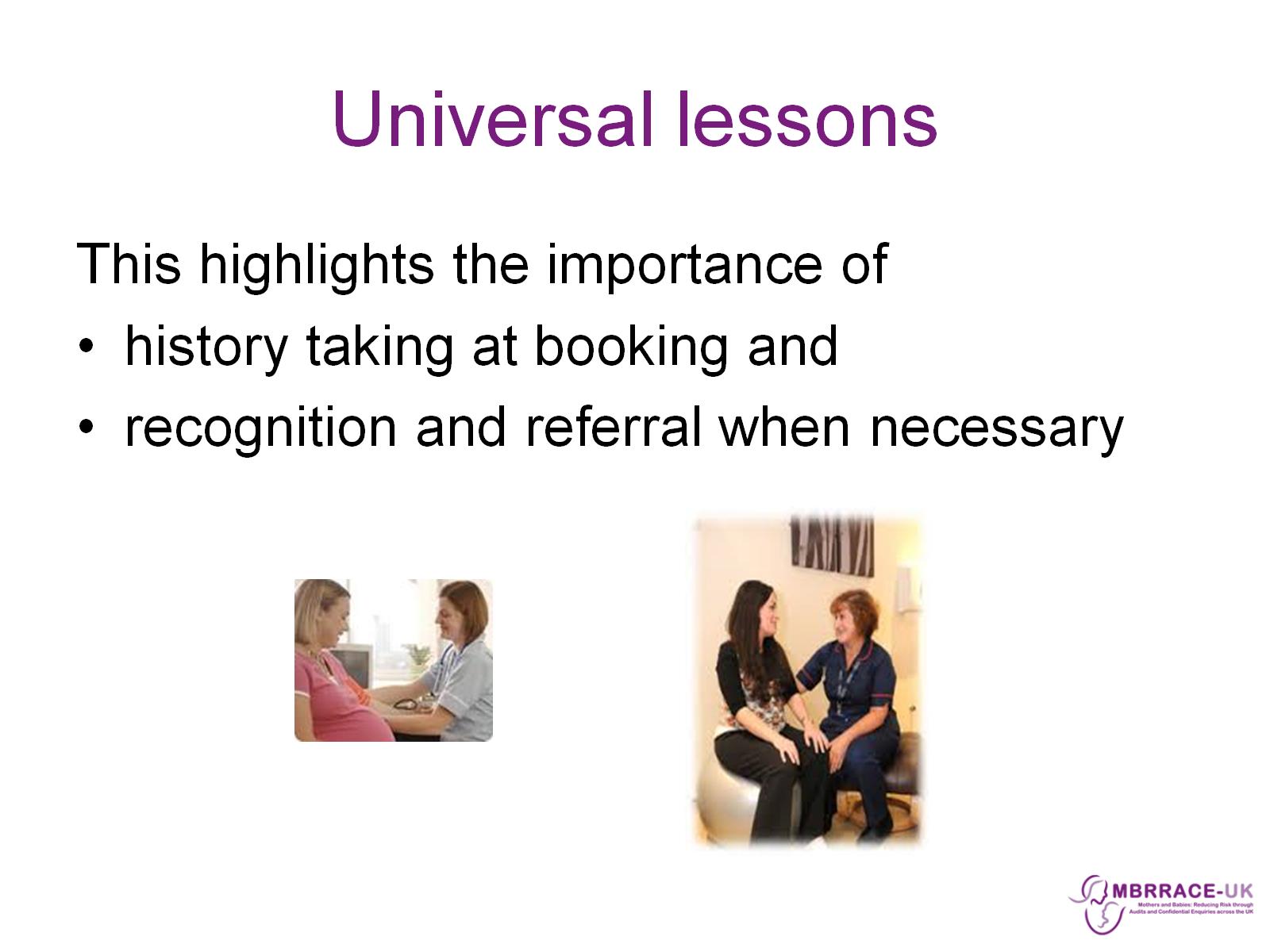 Universal lessons
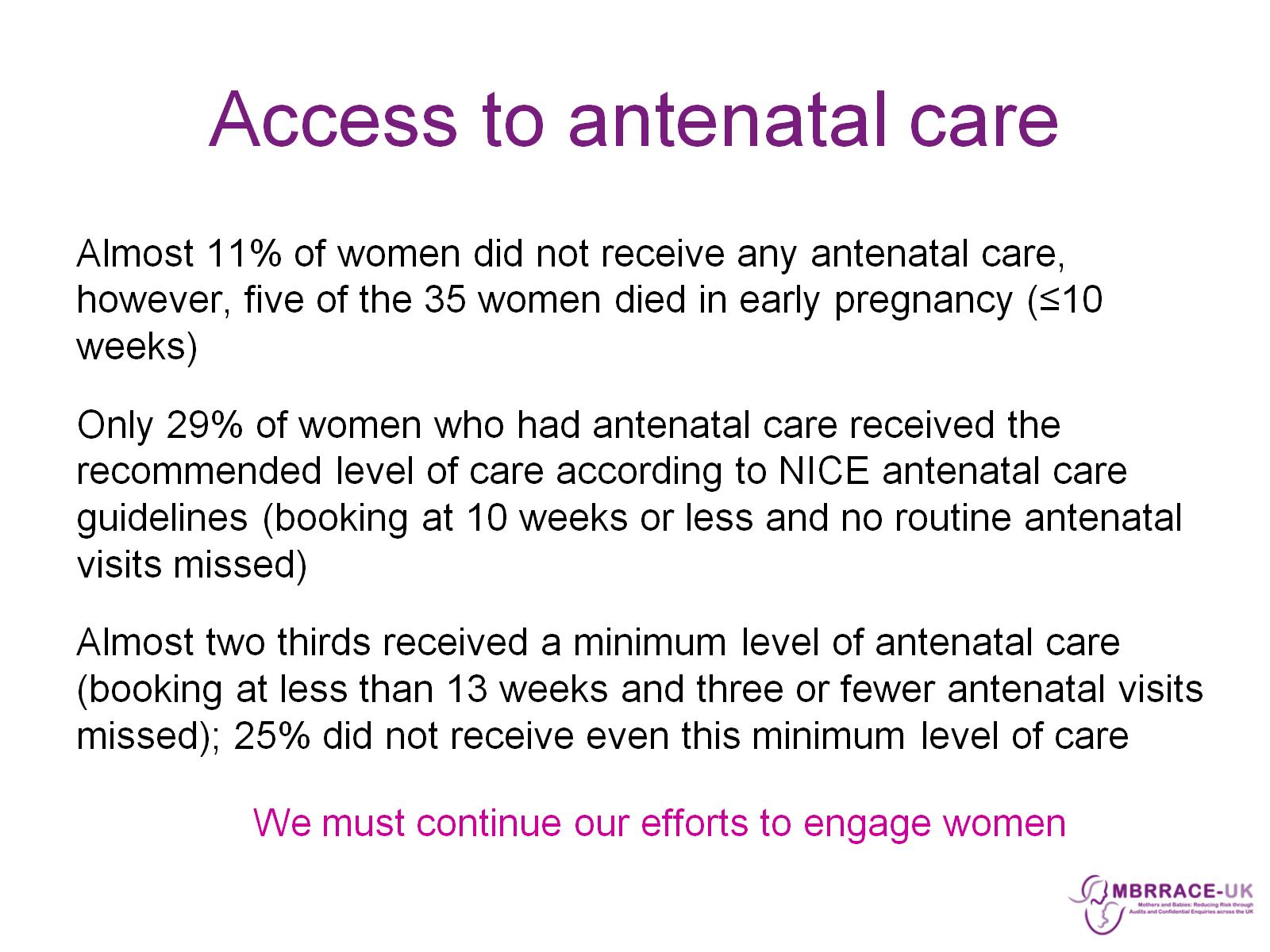 Access to antenatal care
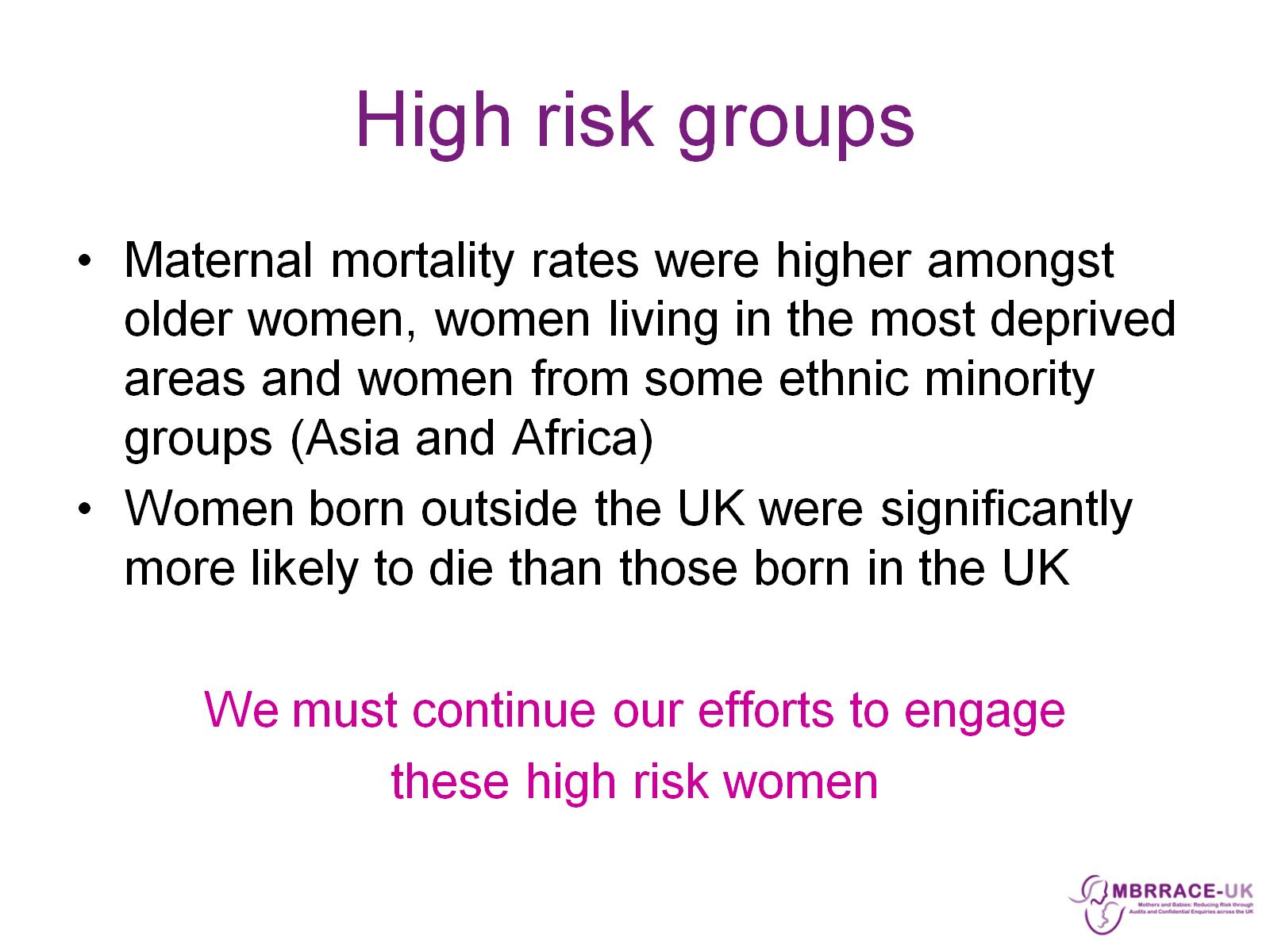 High risk groups
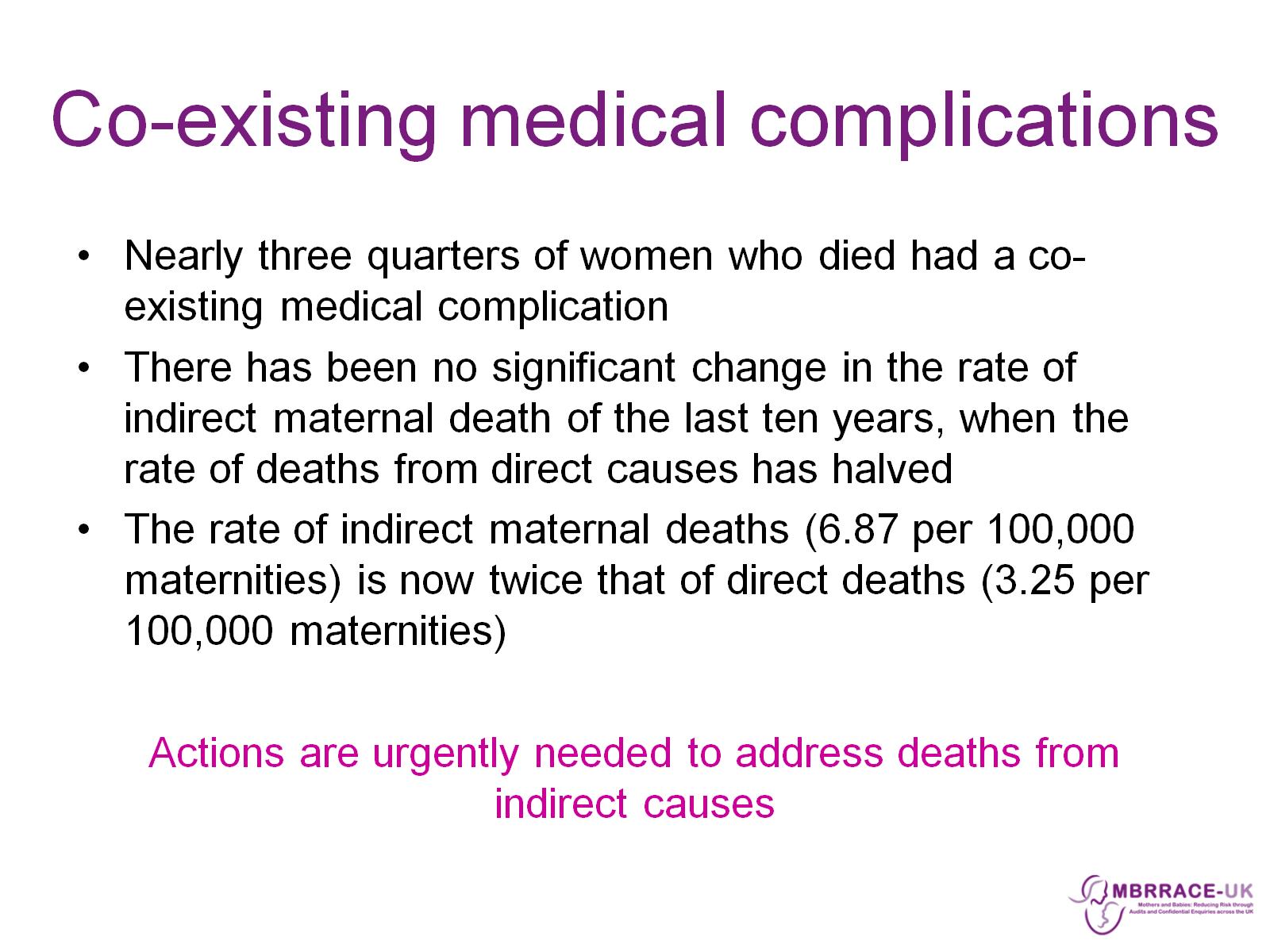 Co-existing medical complications
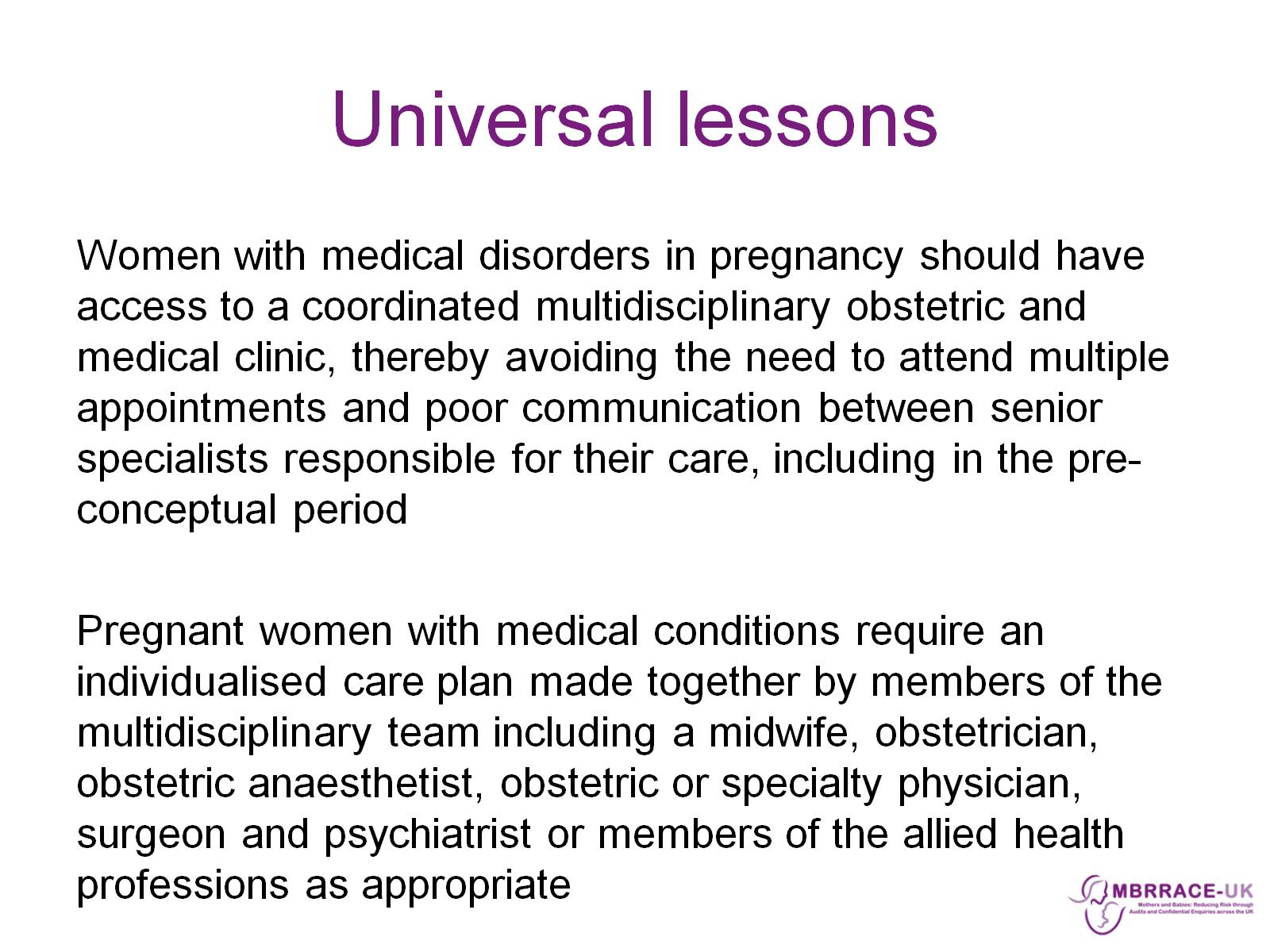 Universal lessons
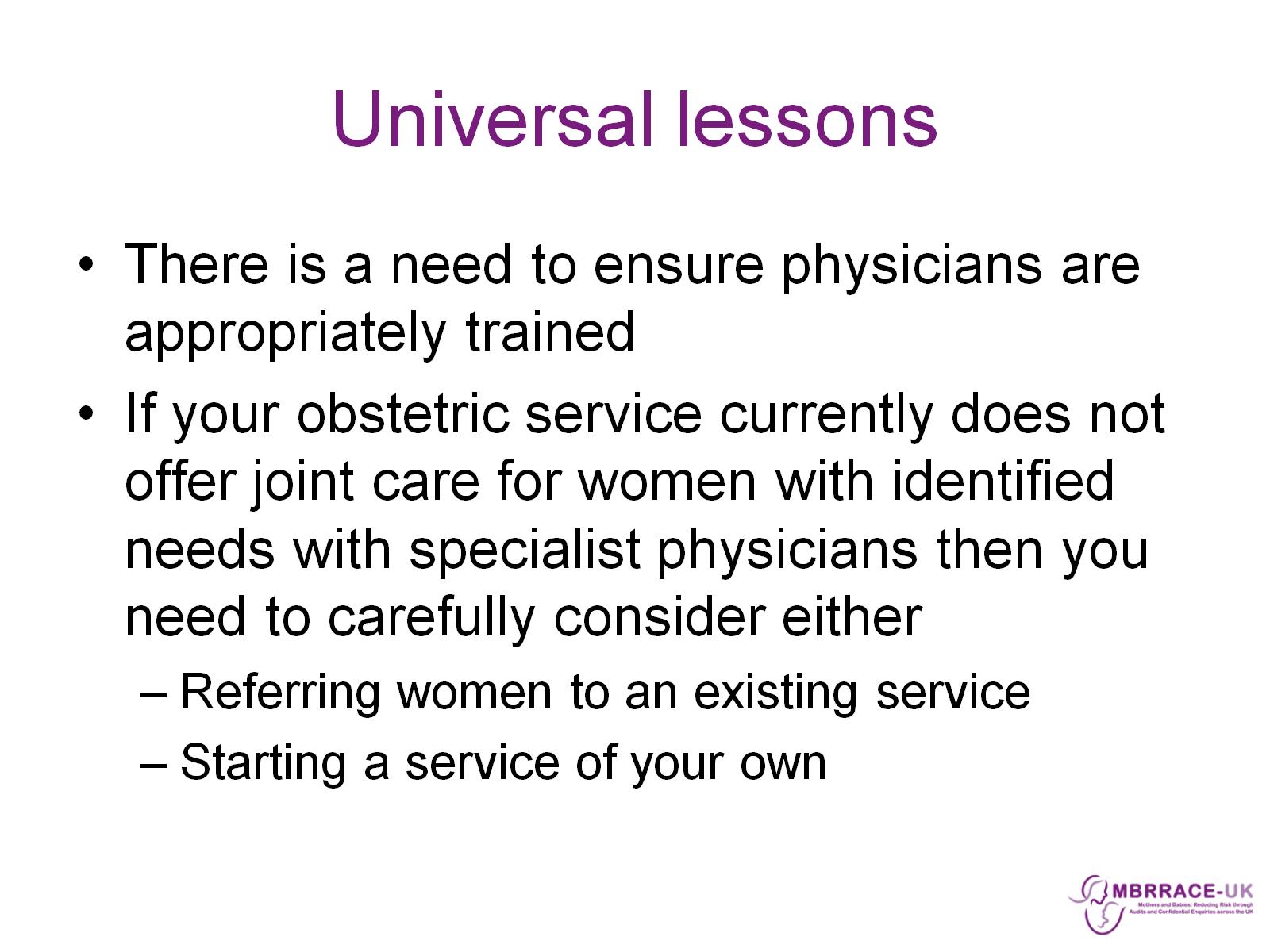 Universal lessons
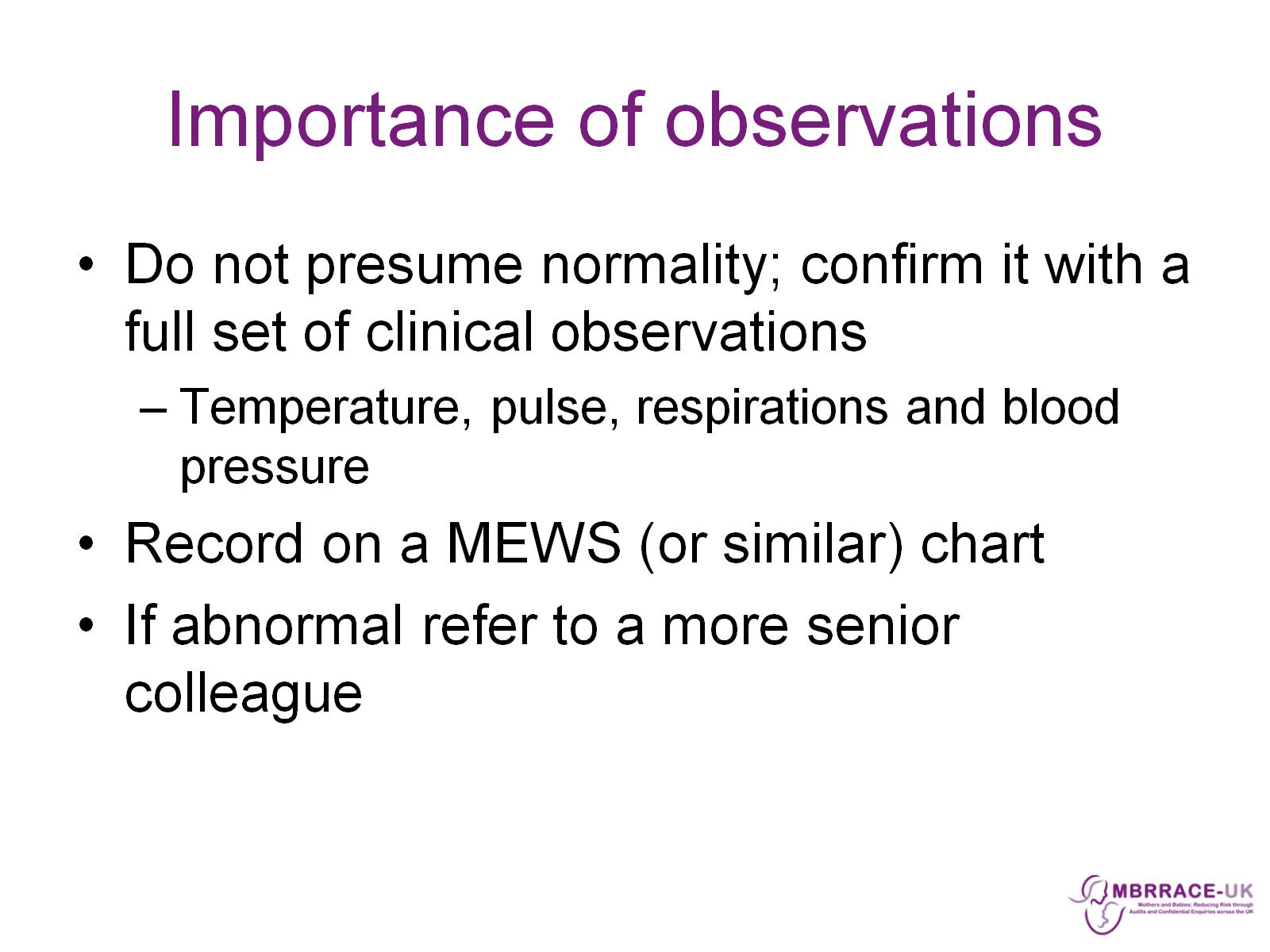 Importance of observations
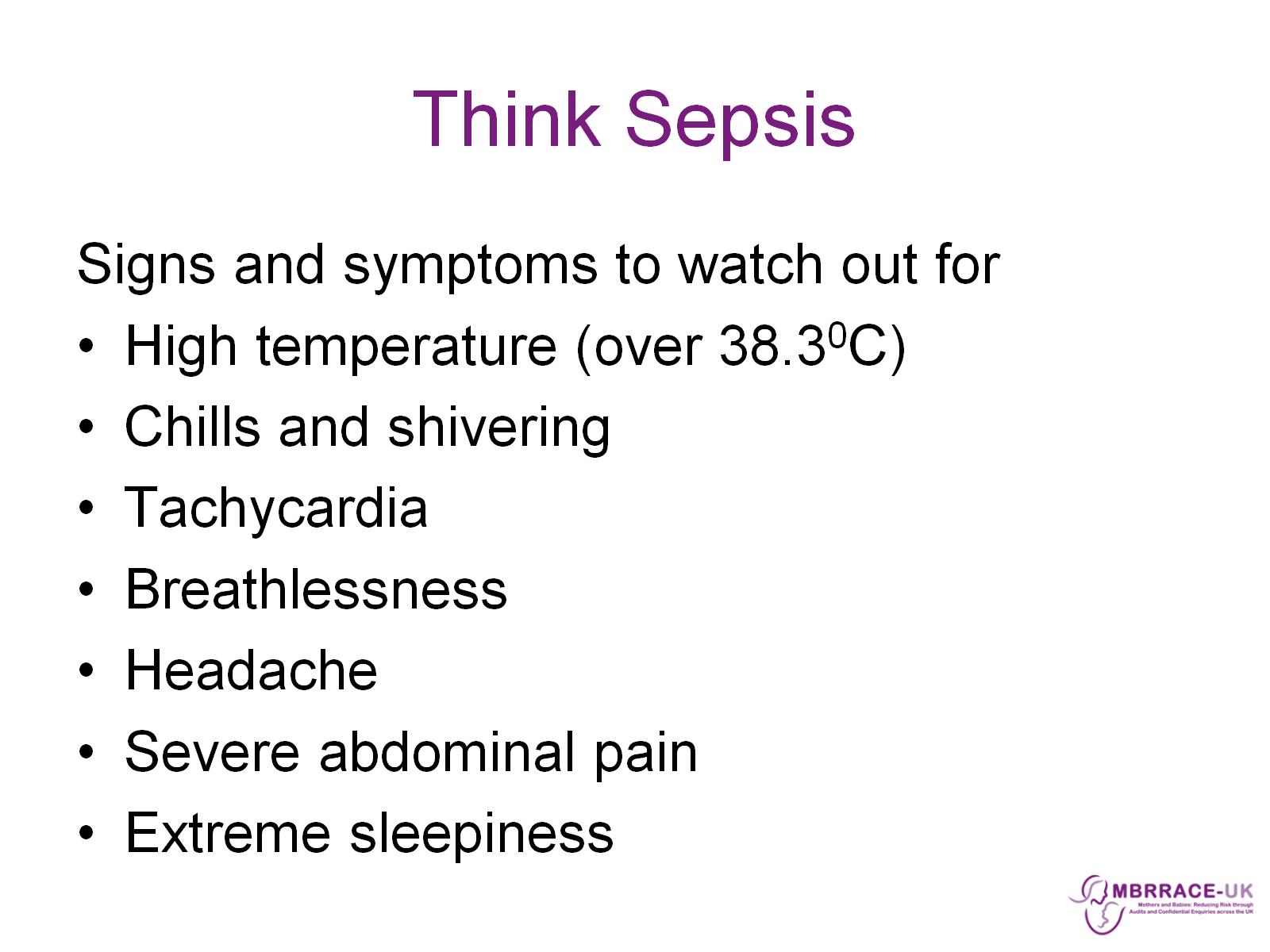 Think Sepsis
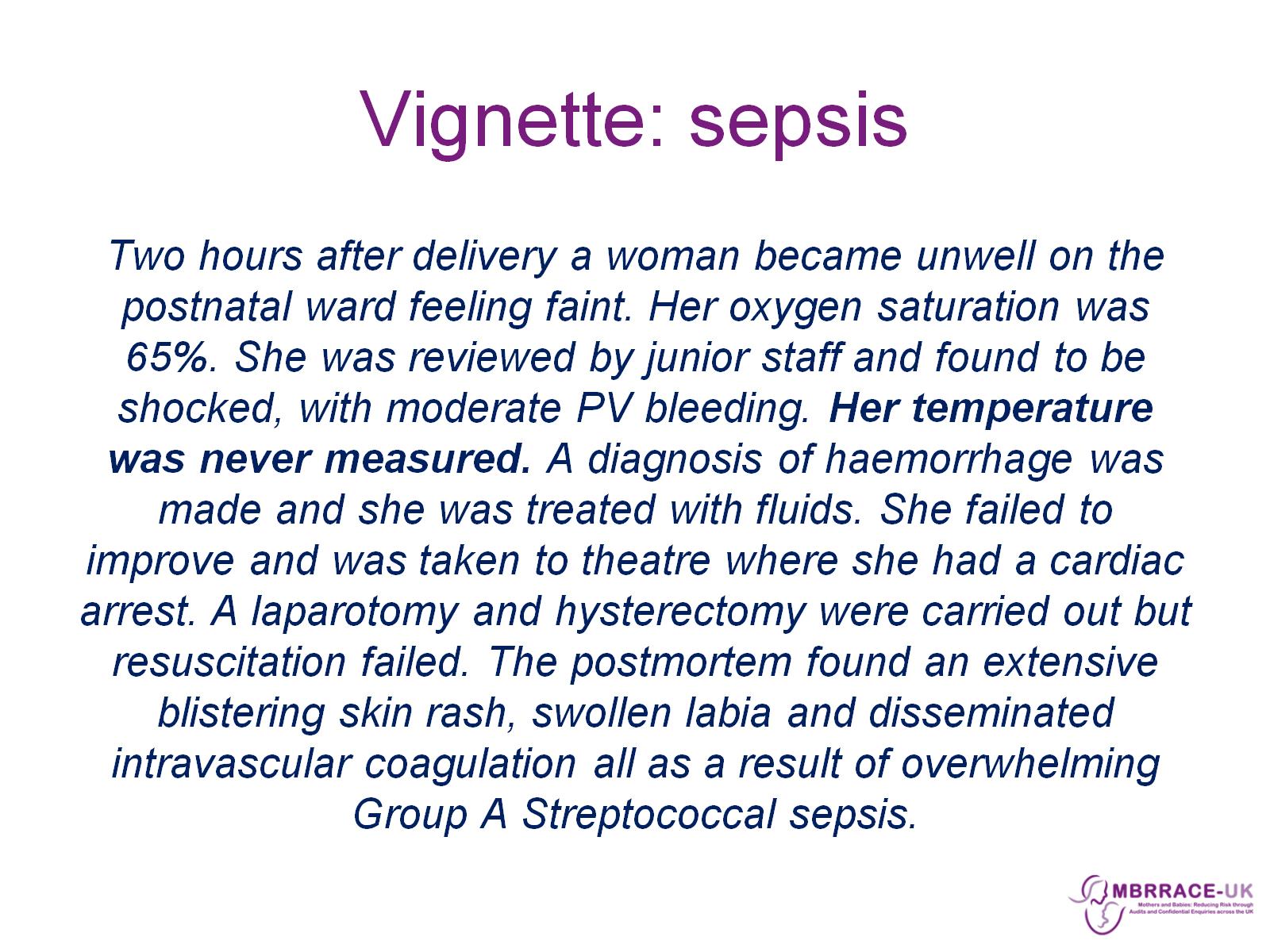 Vignette: sepsis
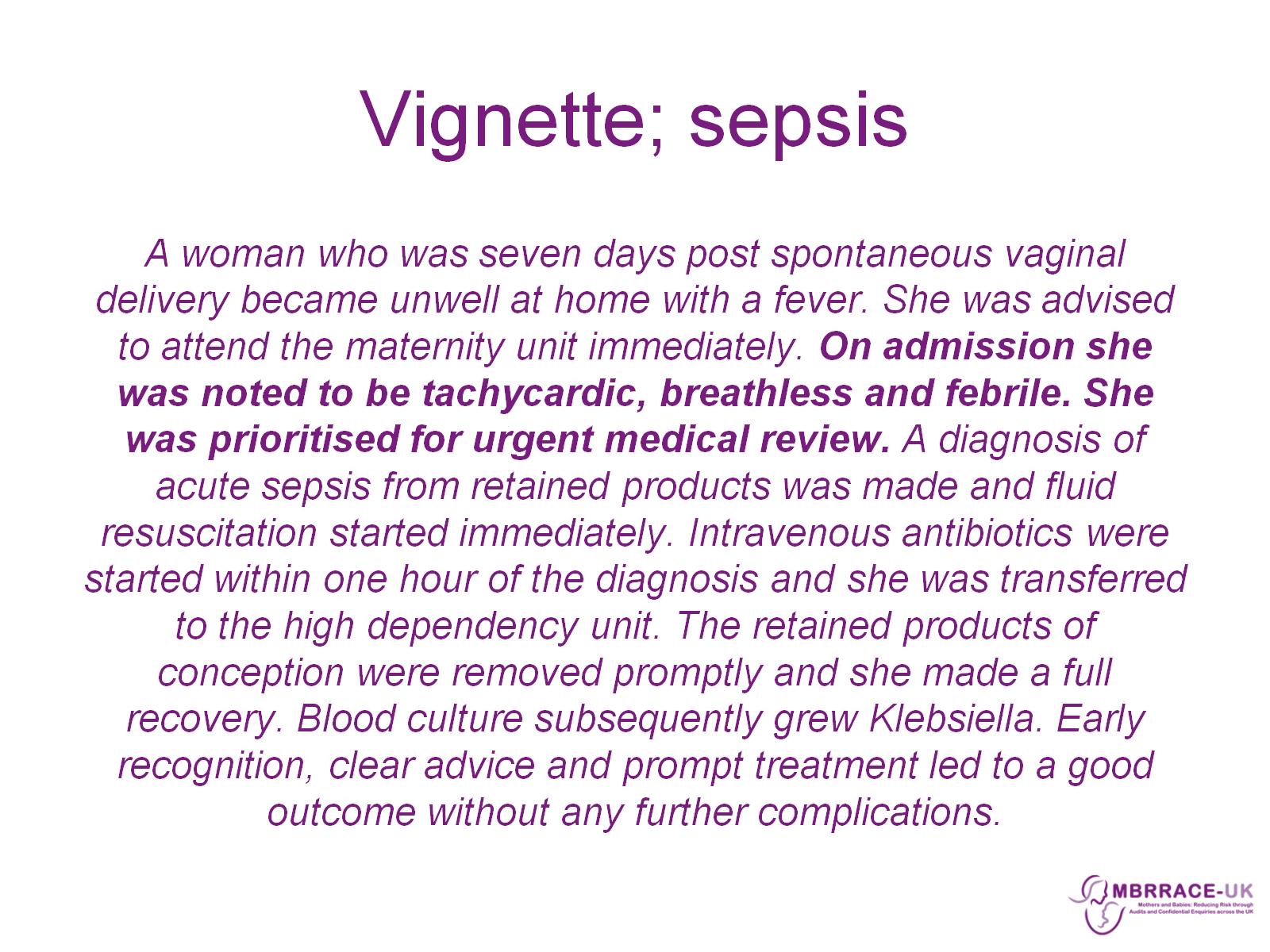 Vignette; sepsis
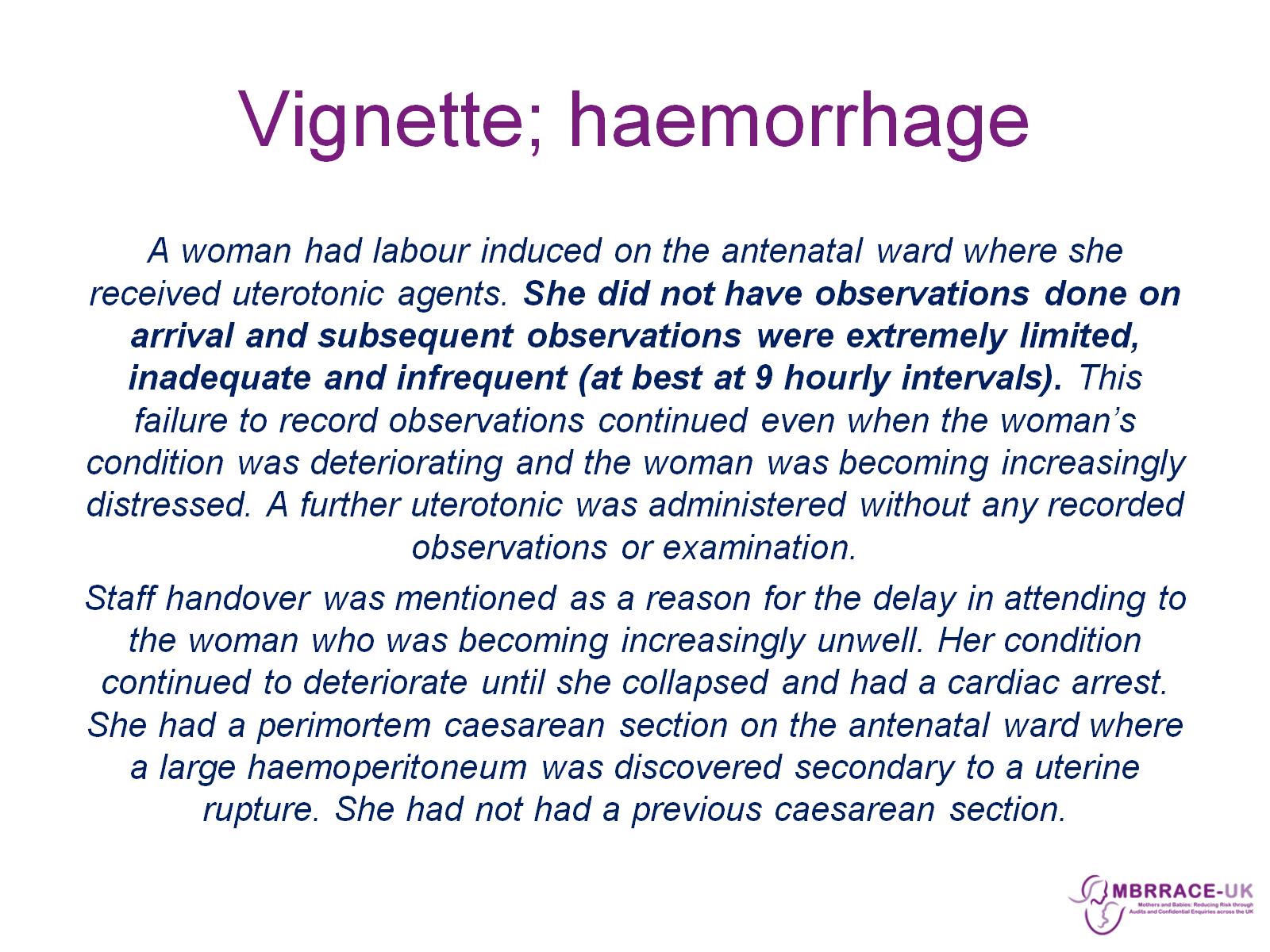 Vignette; haemorrhage
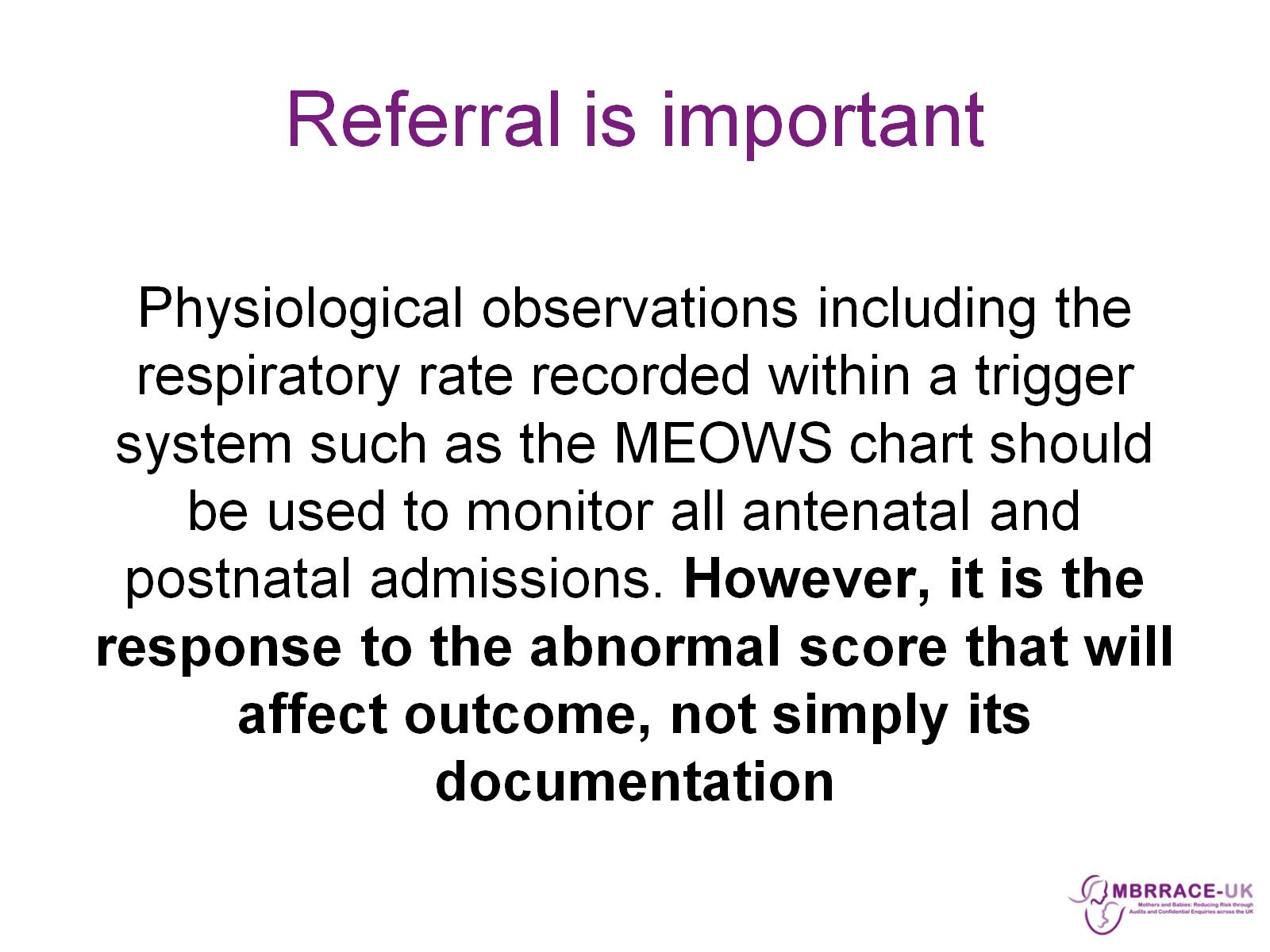 Referral is important
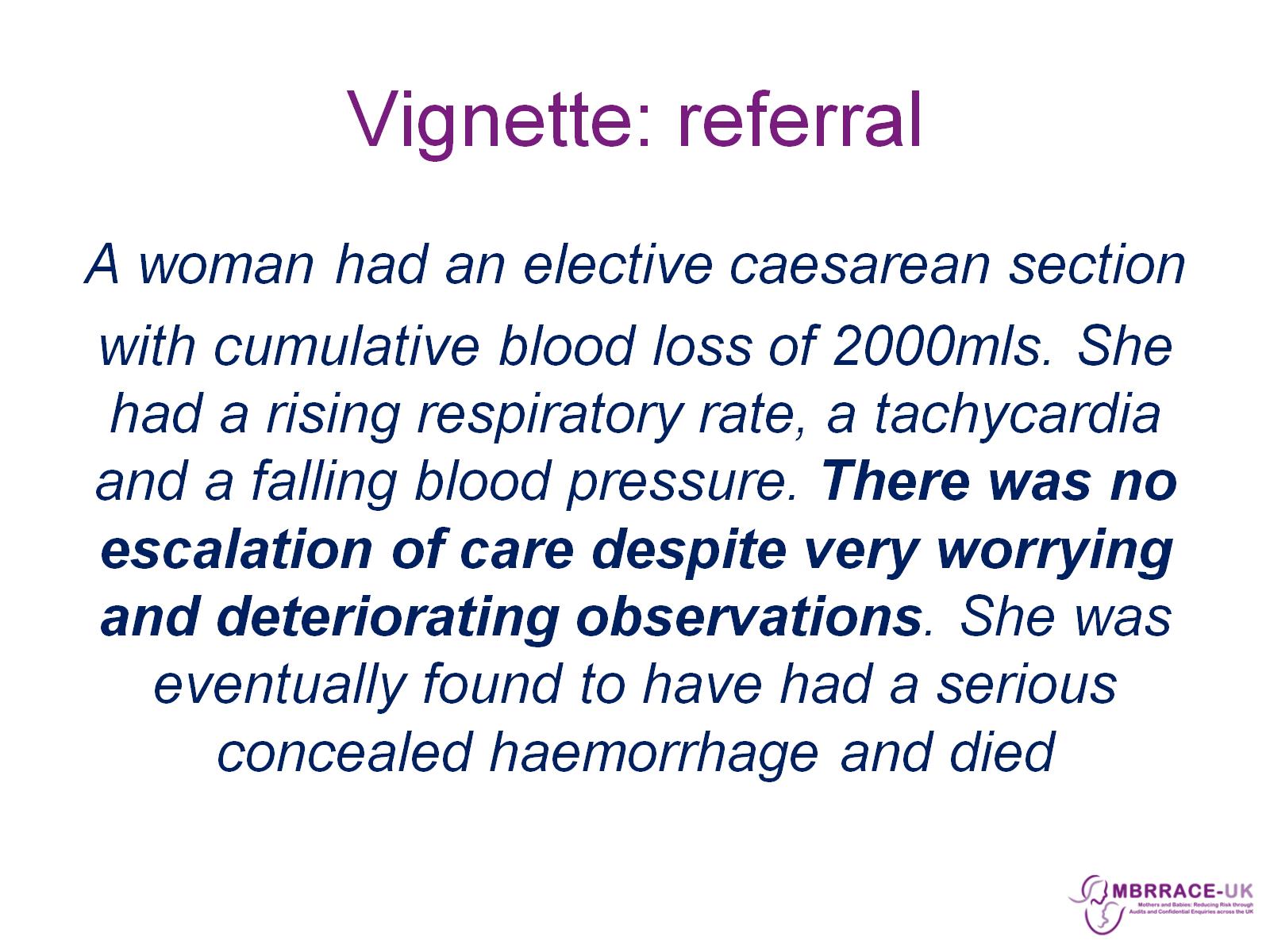 Vignette: referral
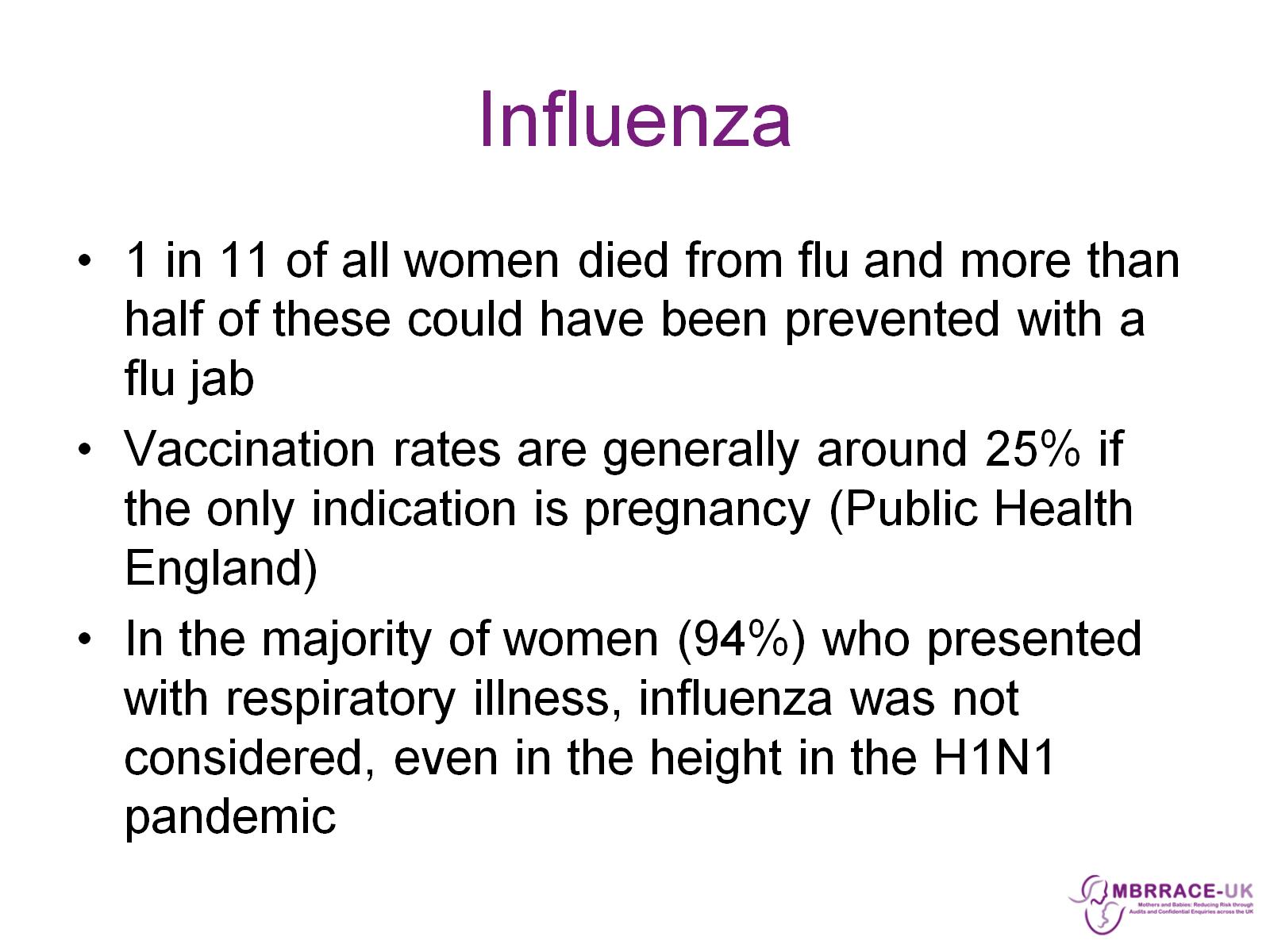 Influenza
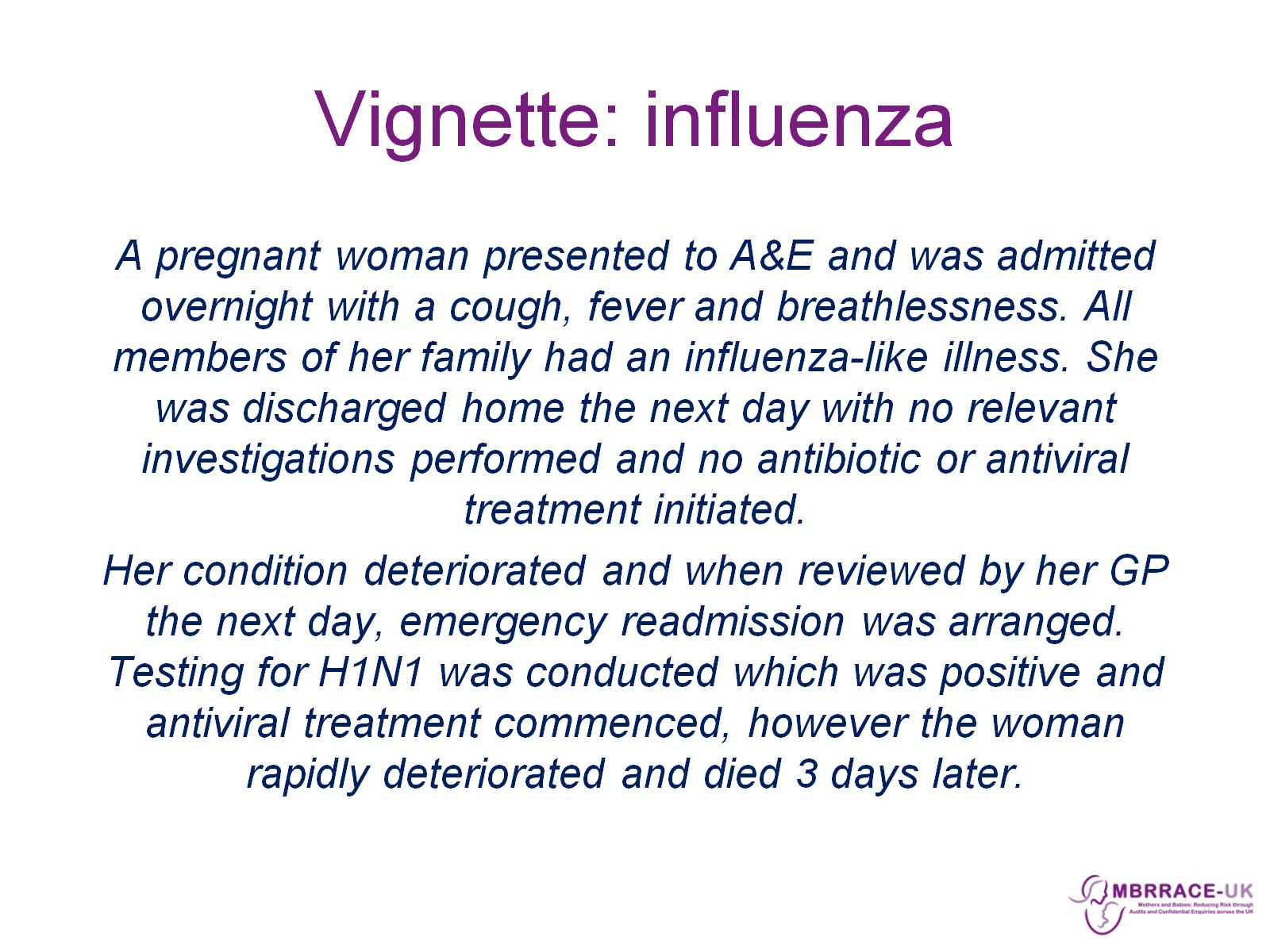 Vignette: influenza
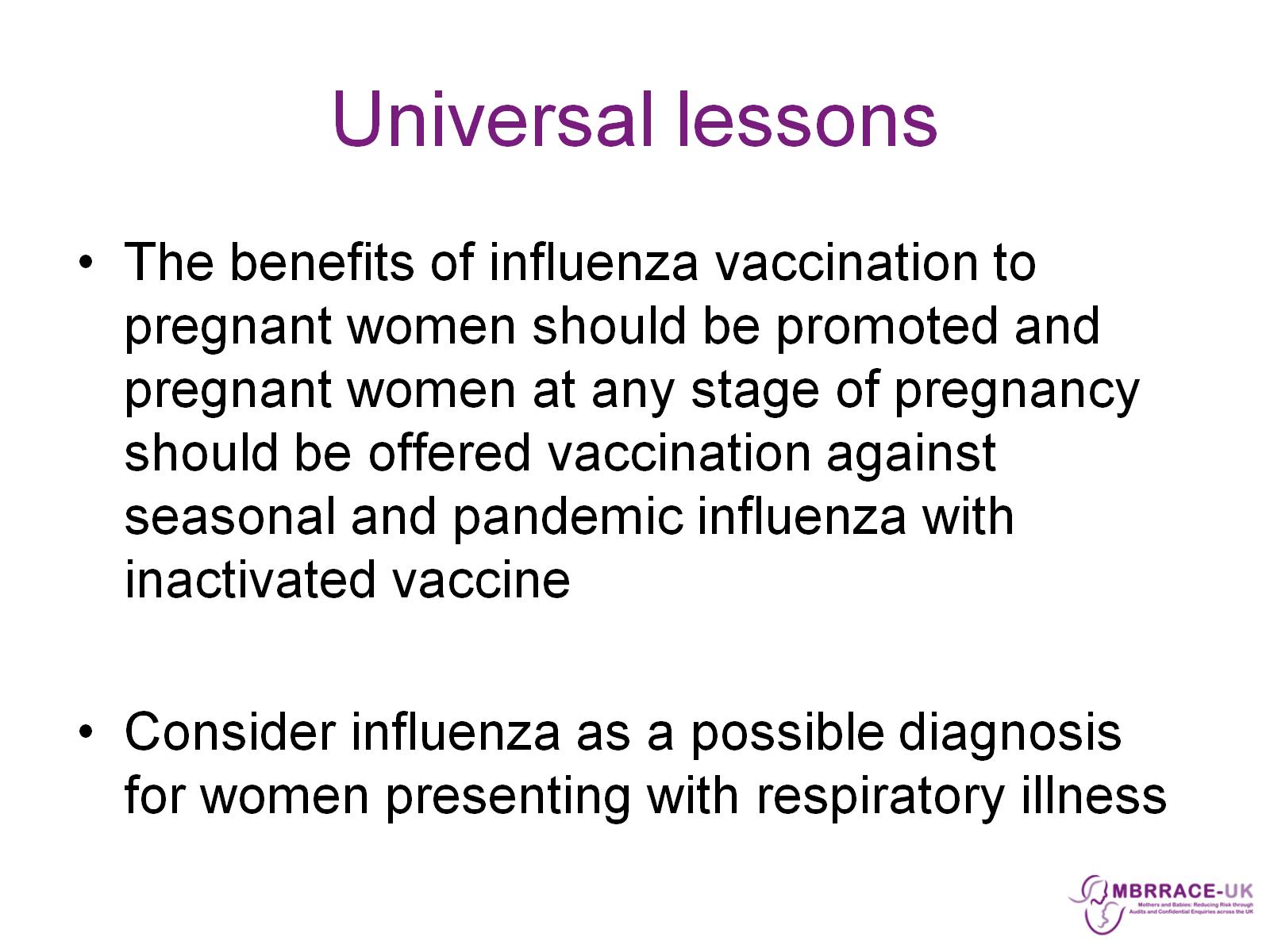 Universal lessons
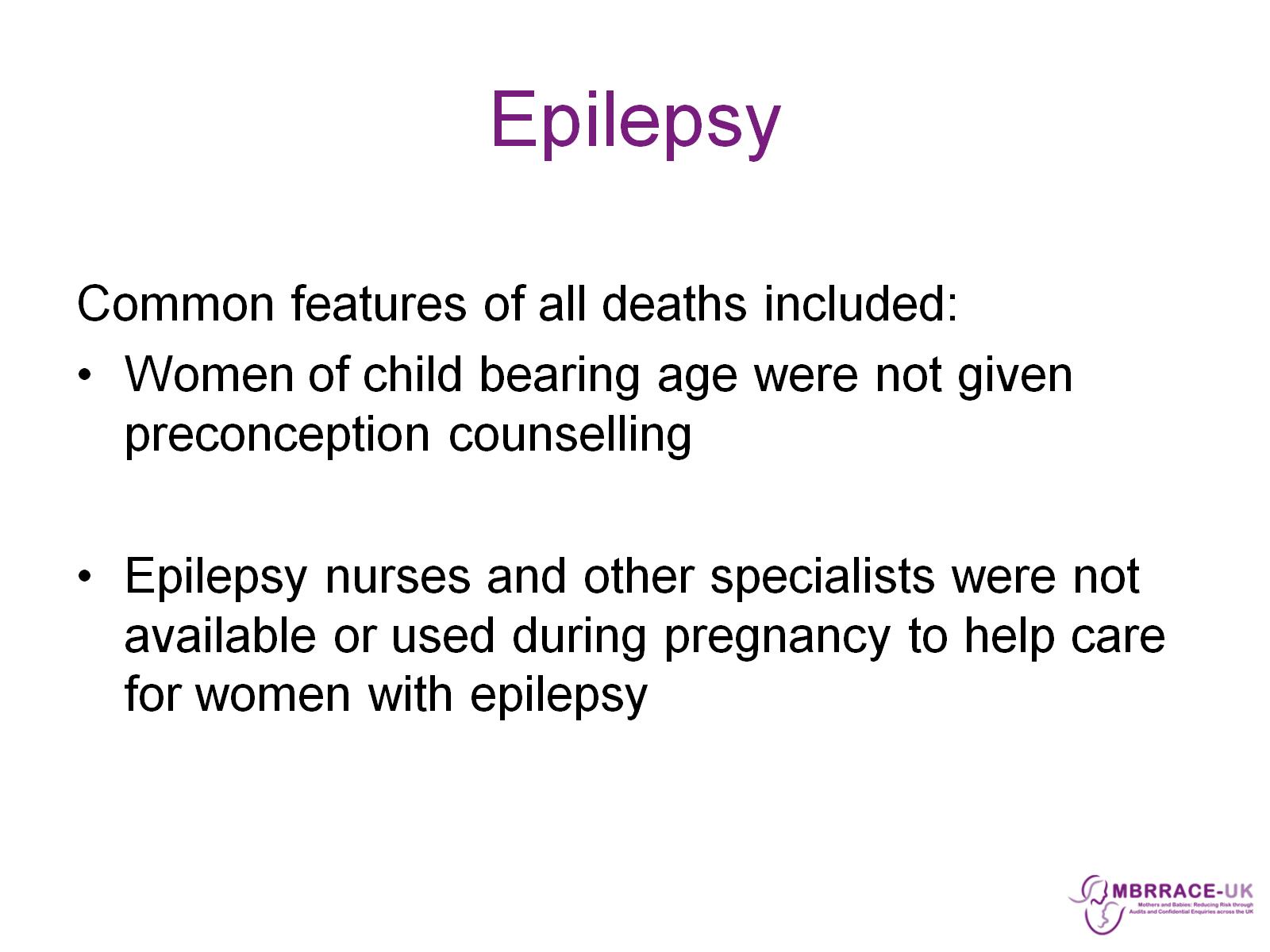 Epilepsy
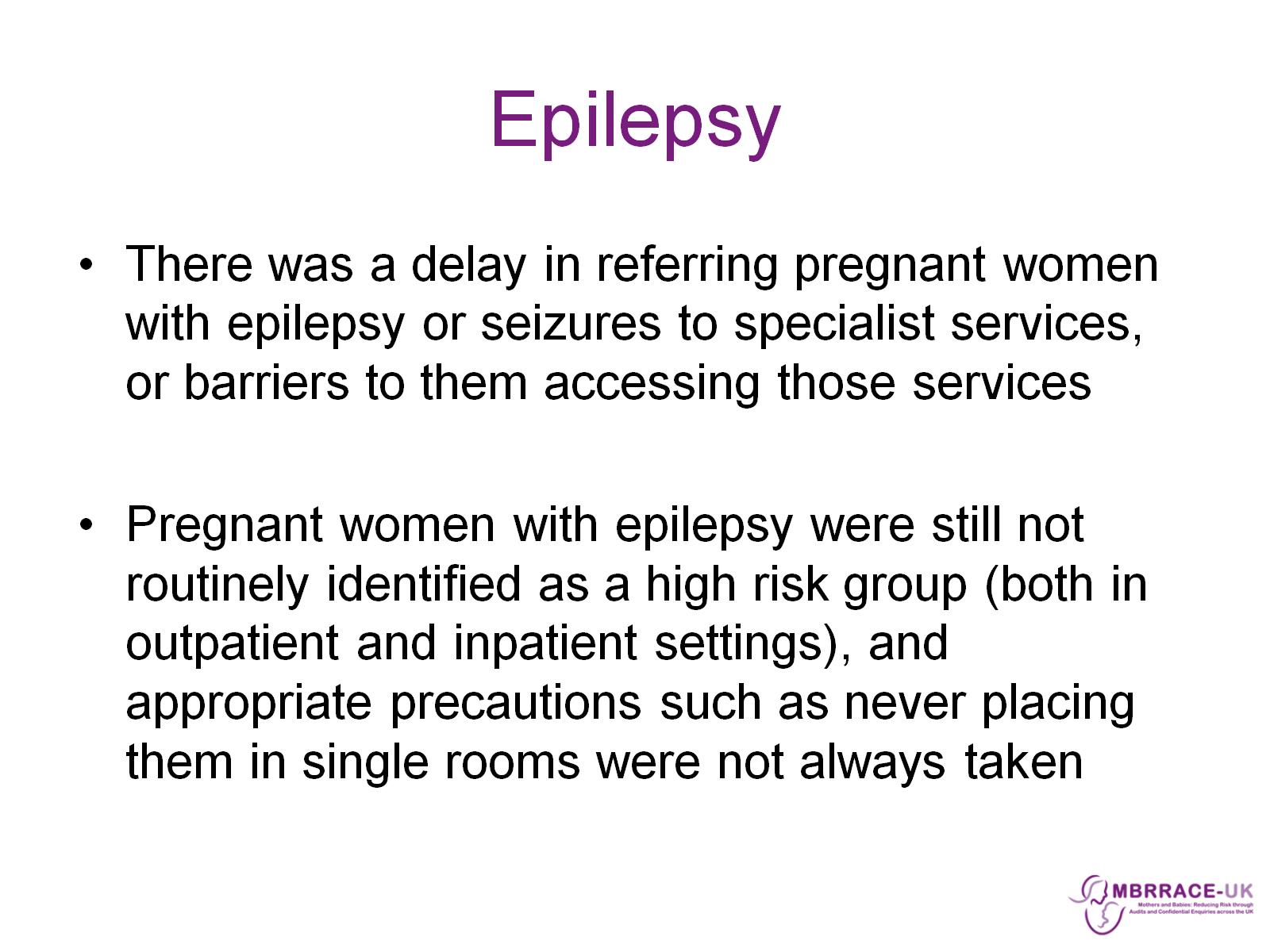 Epilepsy
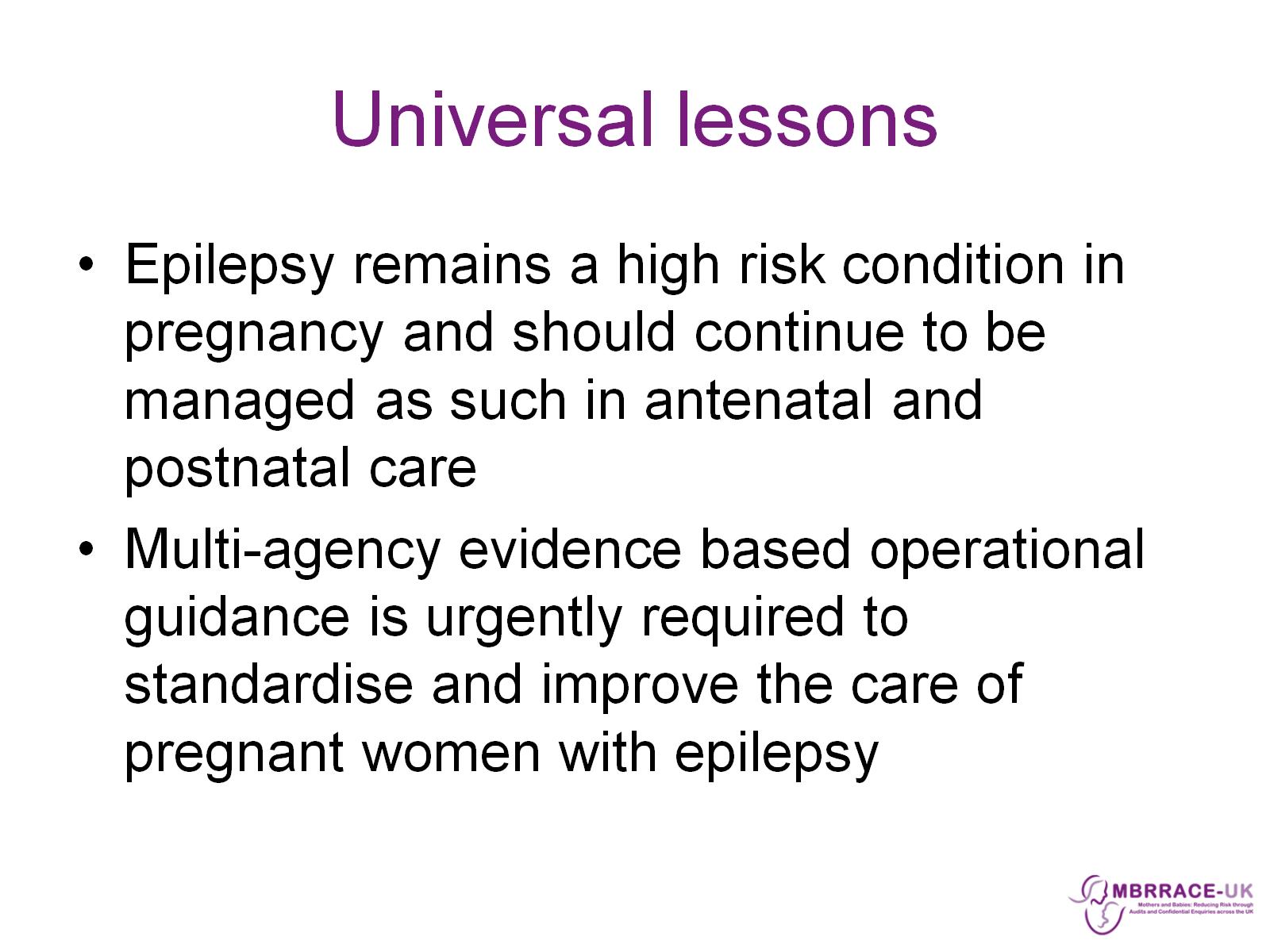 Universal lessons
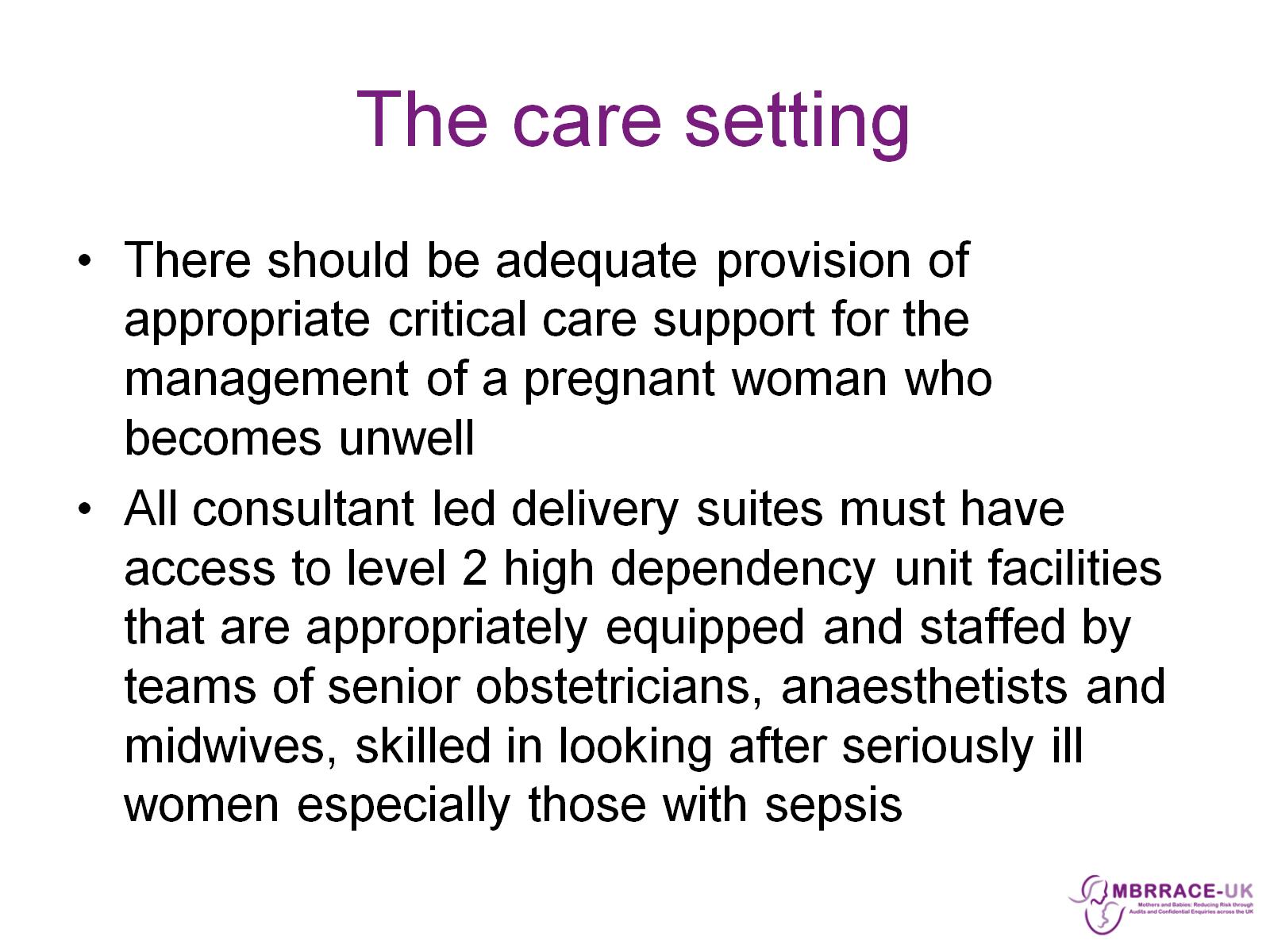 The care setting
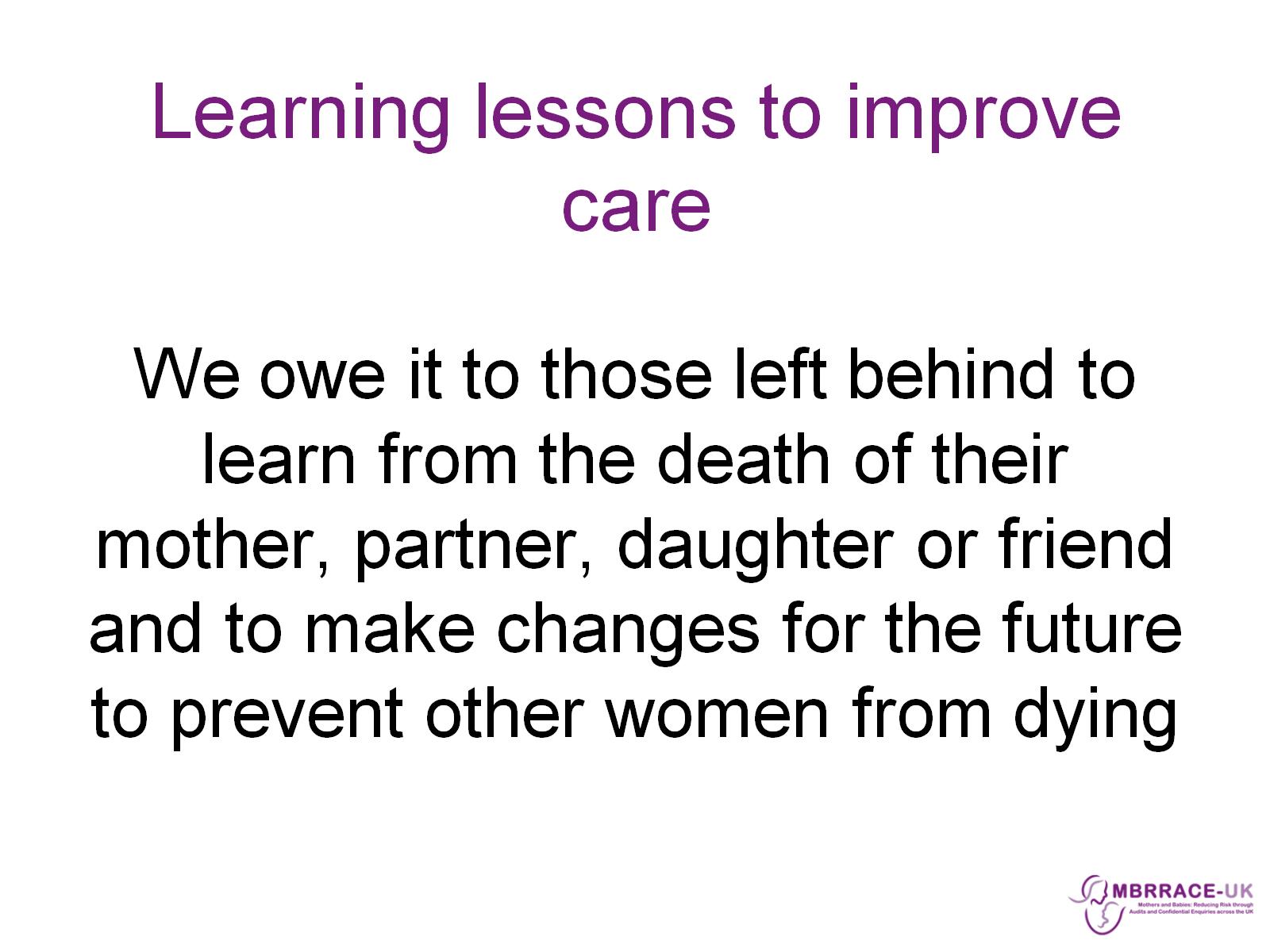 Learning lessons to improve care
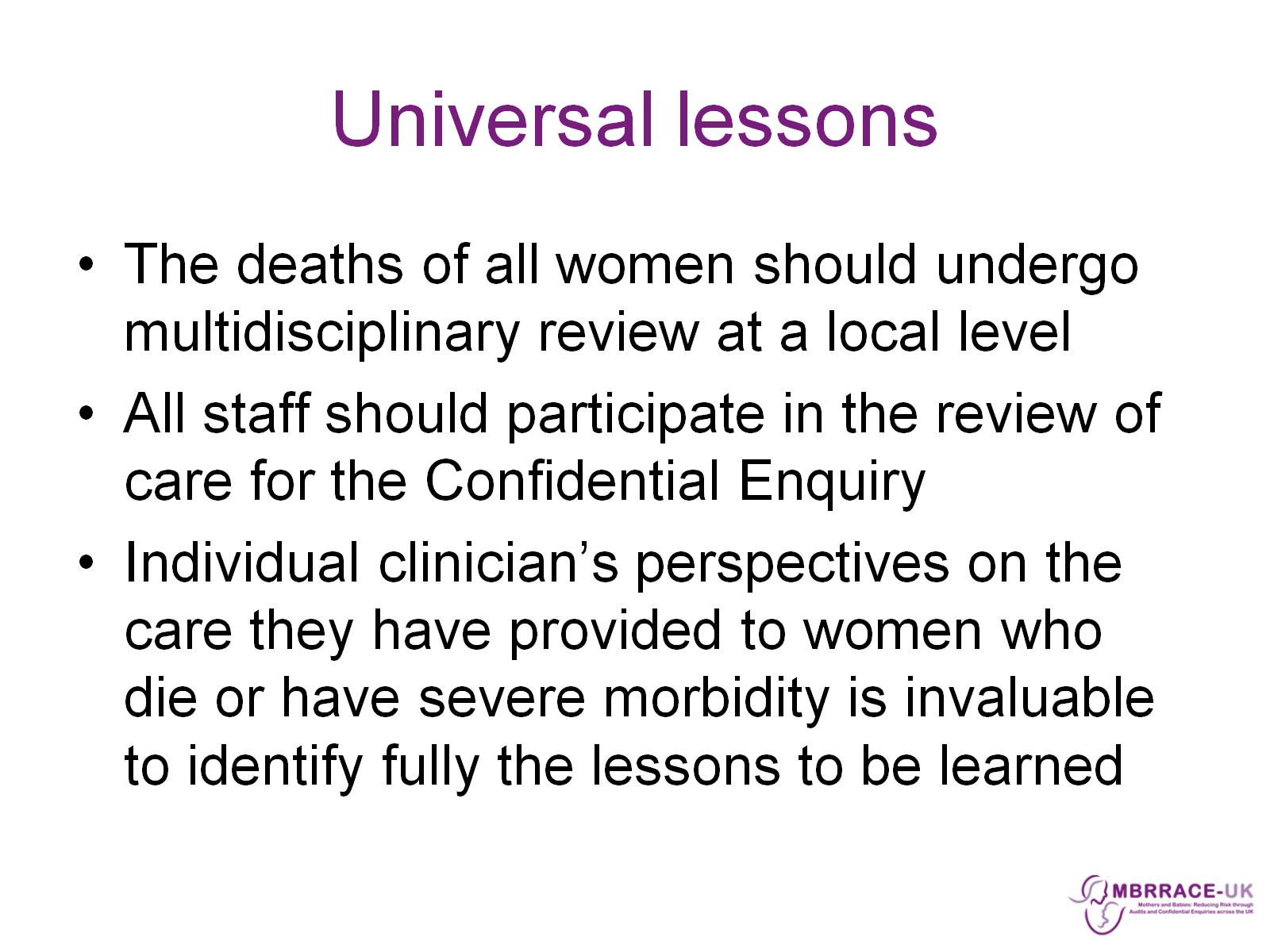 Universal lessons
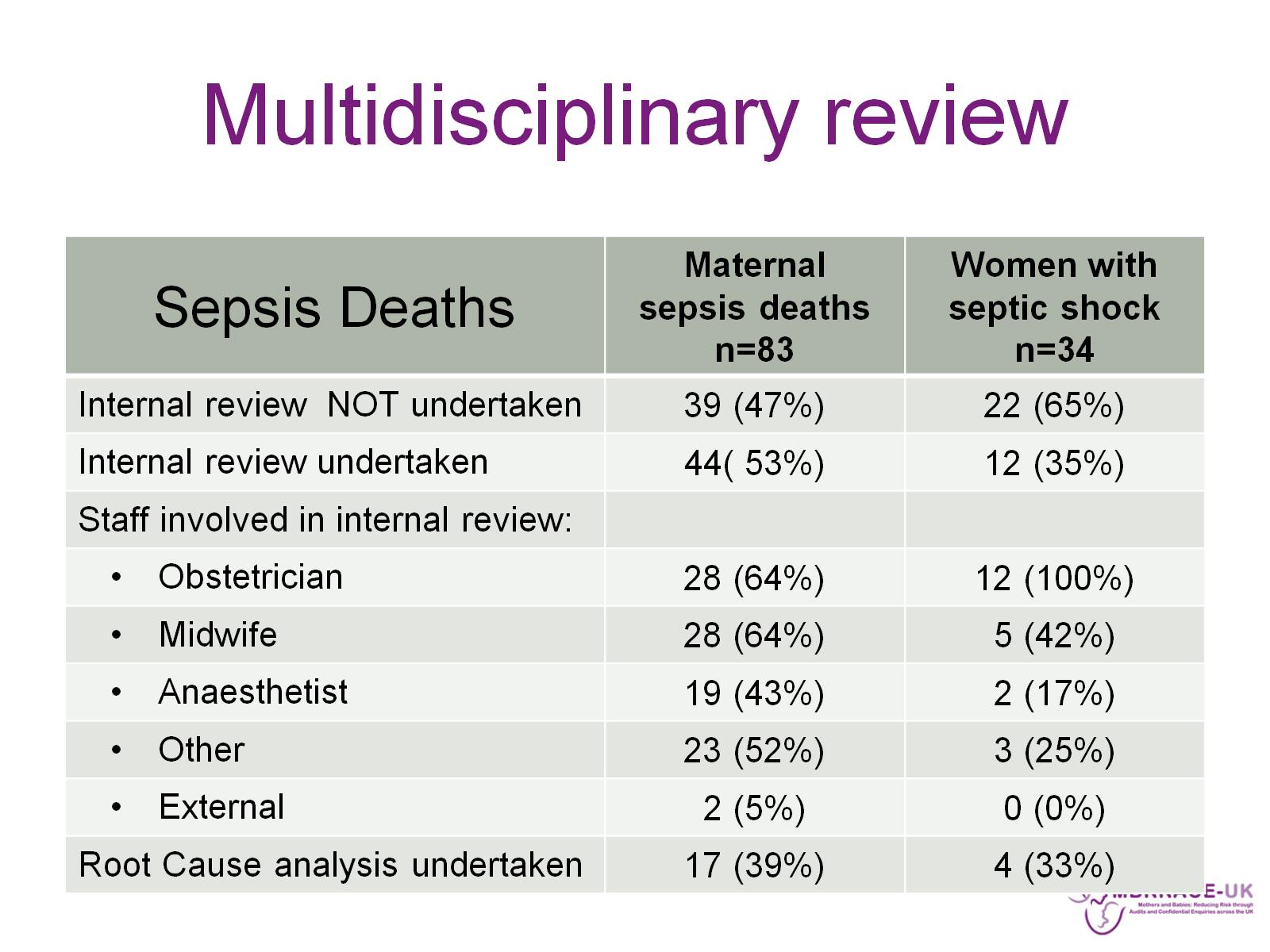 Multidisciplinary review
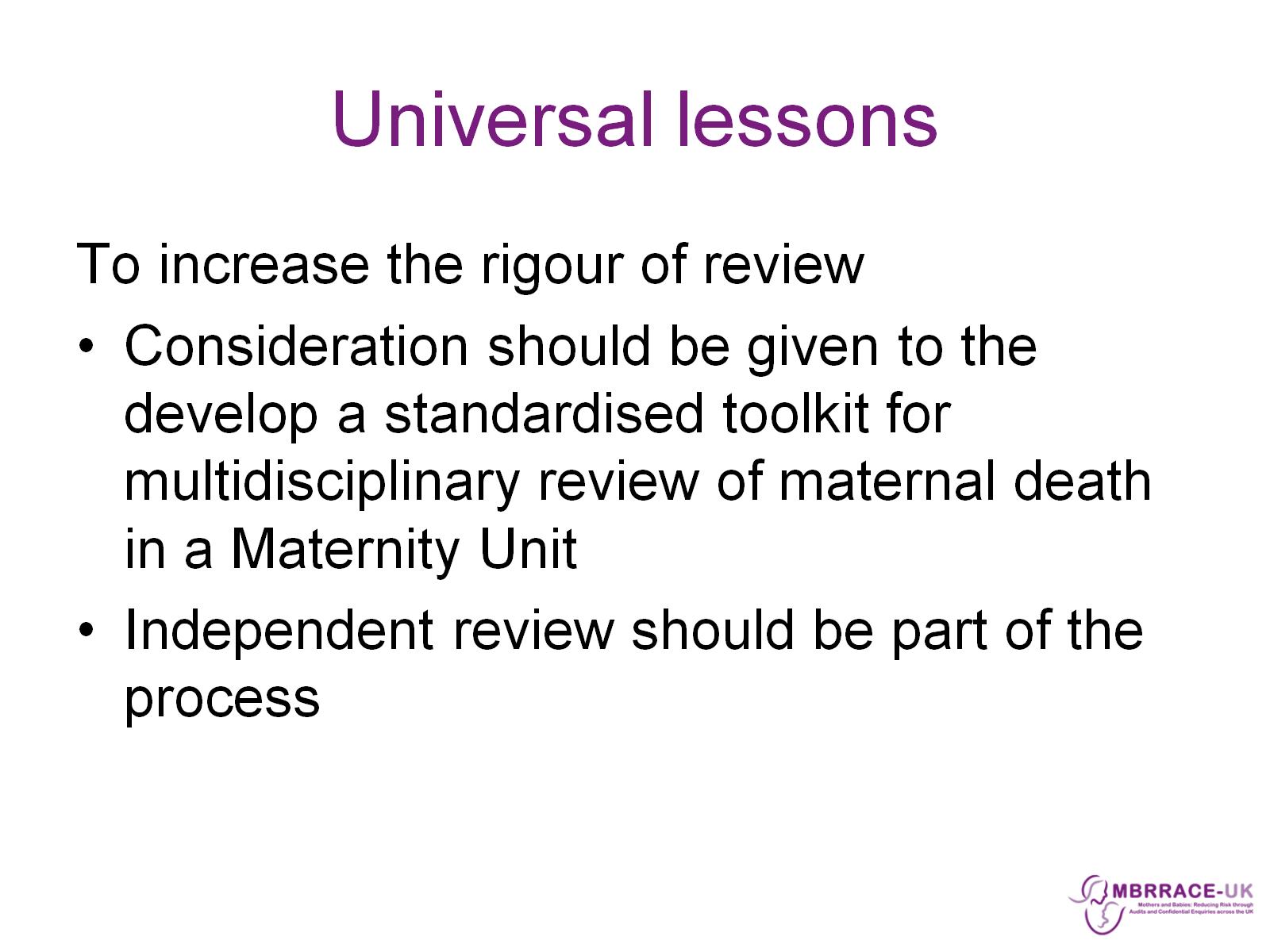 Universal lessons
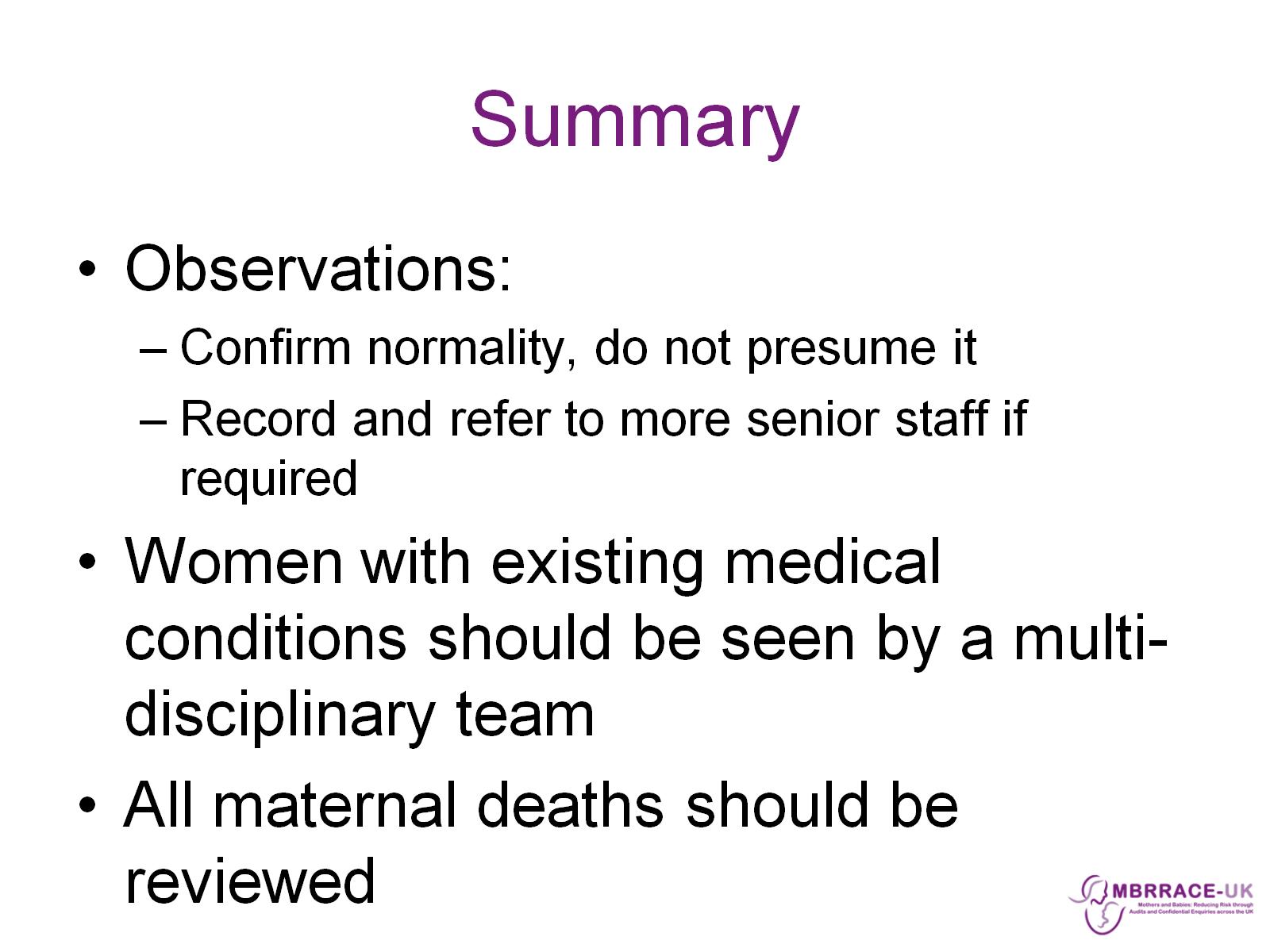 Summary
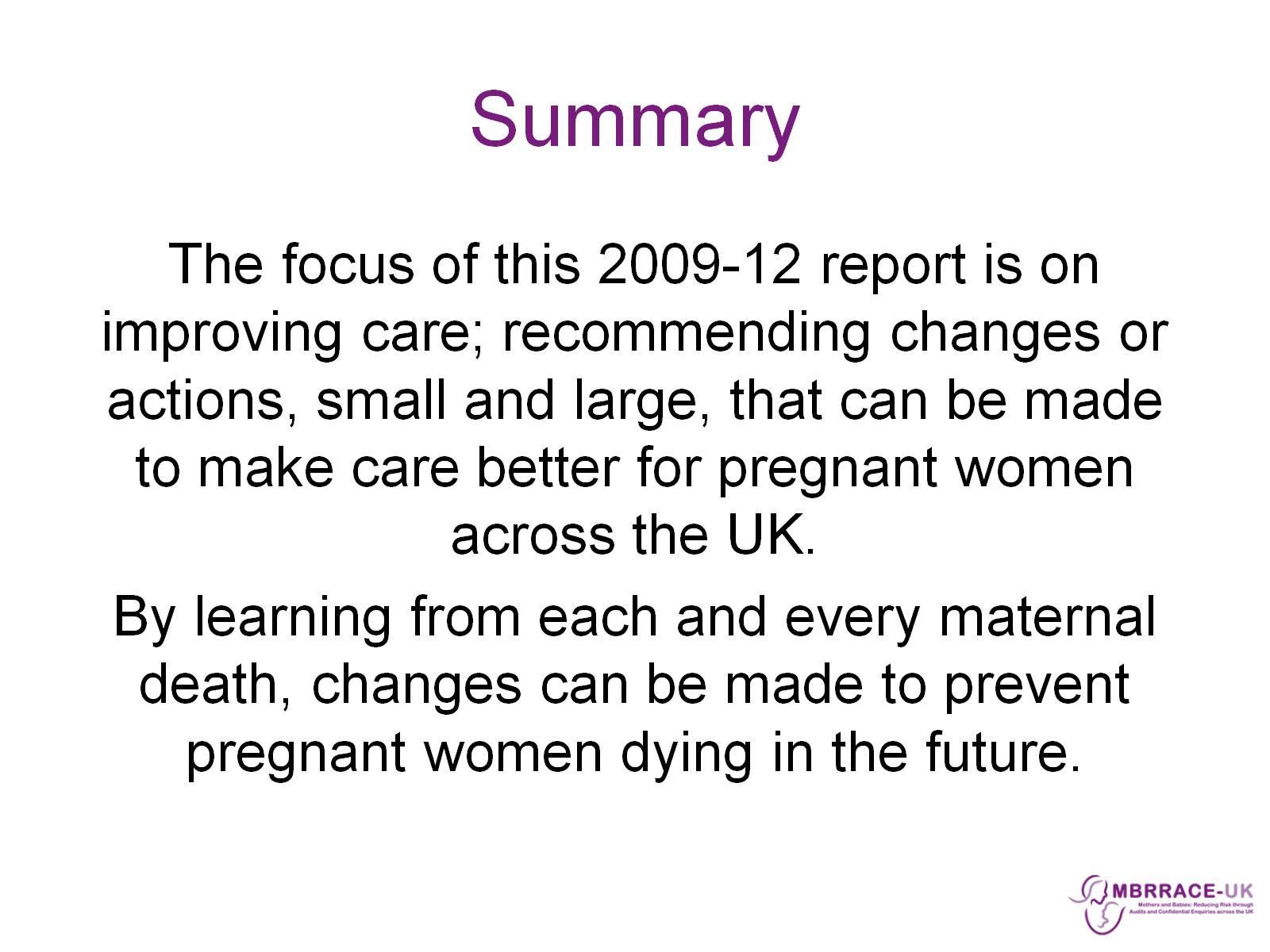 Summary
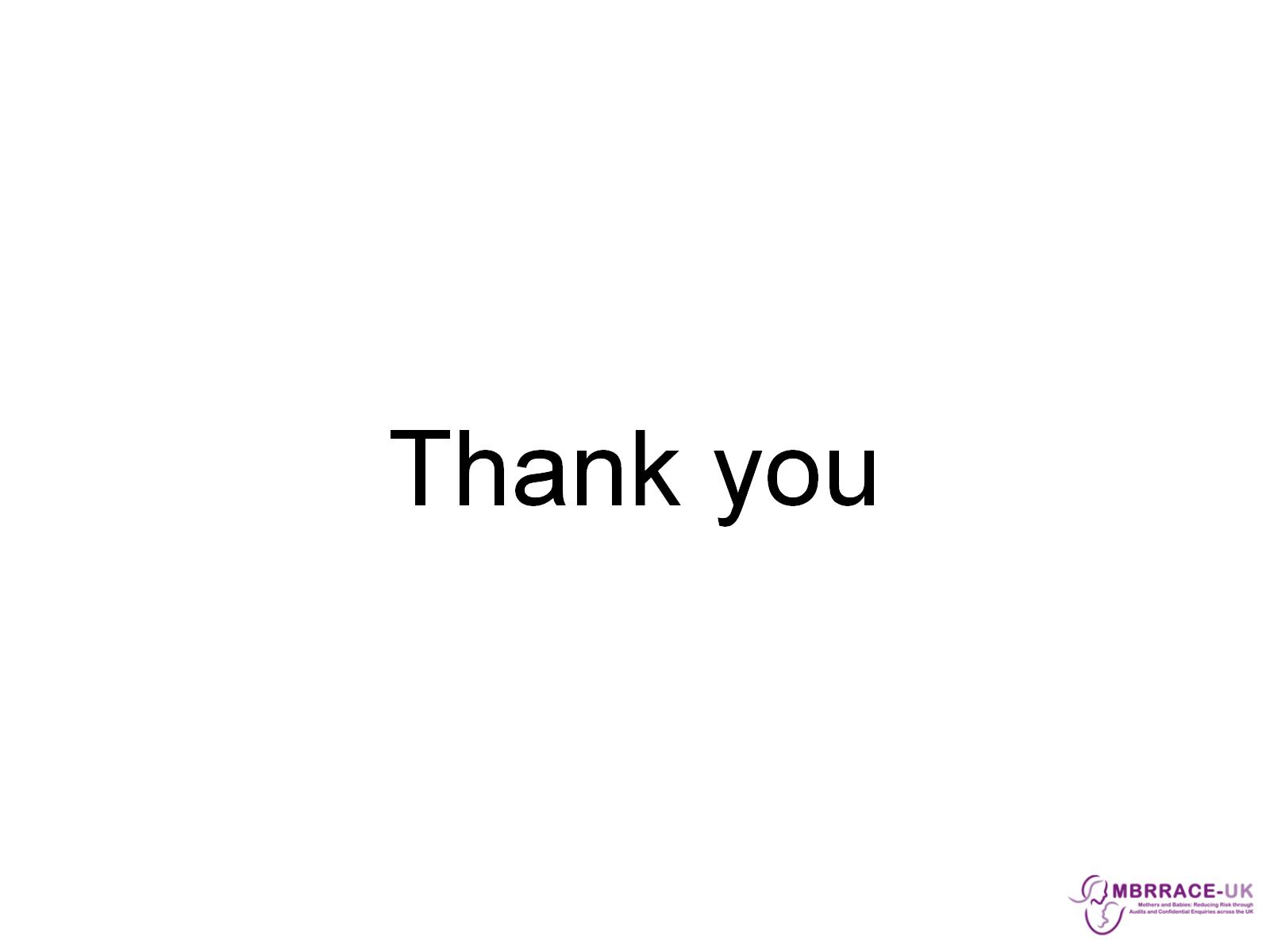